4 Miten yhteiskuntaa
tutkitaan?
Muistiinpanot
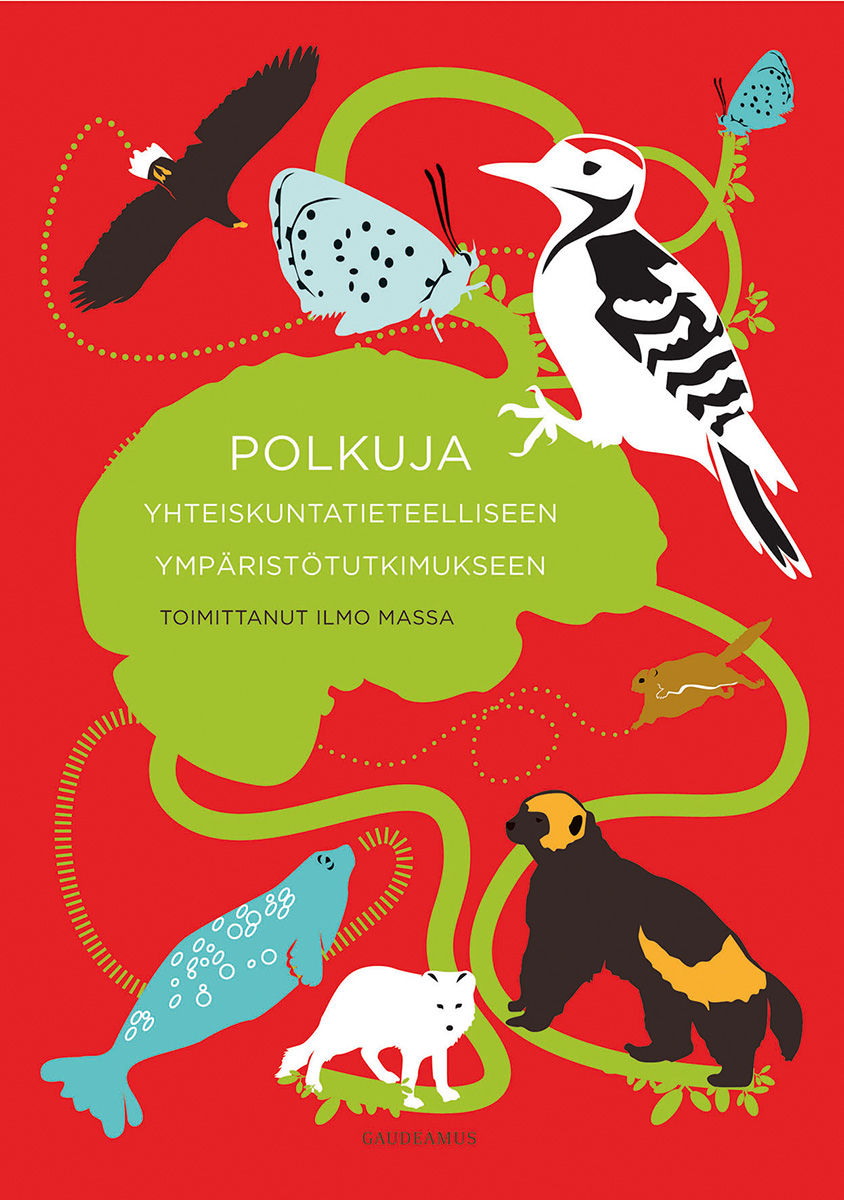 Miksi yhteiskuntaa tutkitaan?
Yhteiskunta on monimutkainen verkostojen ja organisaatioiden kokonaisuus; vielä monimutkaisempi kuin muurahaisten yhteisö
Siksi yhteiskunnan toimintaa halutaan ymmärtää ja selittää tieteellisesti
Yhteiskuntatieteet jaetaan kolmeen pääryhmään
Sosiologia
Valtio-oppi
Talous-tiede
Tutkimuksen kohteet
Markkinat
Valta, valtio ja poliittinen järjestelmä
Yksityinen elämänpiiri ja kansalais-yhteiskunta
Yhdistä oikein
Sosiologia           


Valtio-oppi           


Taloustiede
tarkastelee poliittisia instituutioita ja järjestelmiä 
tarkastelee yhteiskunnan ja yksilön suhdetta
tutkii politiikkaa, valtaa ja poliittisia aatteita 
jakautuu mikroteoriaan ja makroteoriaan 
tutkii, miten yhteiskunta pysyy koossa konflikteista ja ristiriidoista huolimatta
selittää ja kuvaa markkinatalouden toimintaa
Samaa yhteiskunnallista ilmiötä voi tutkia monesta näkökulmasta
oikeustiede
psykologia
taloustiede
kuluttaminen
historia
valtio-oppi
sosiologia
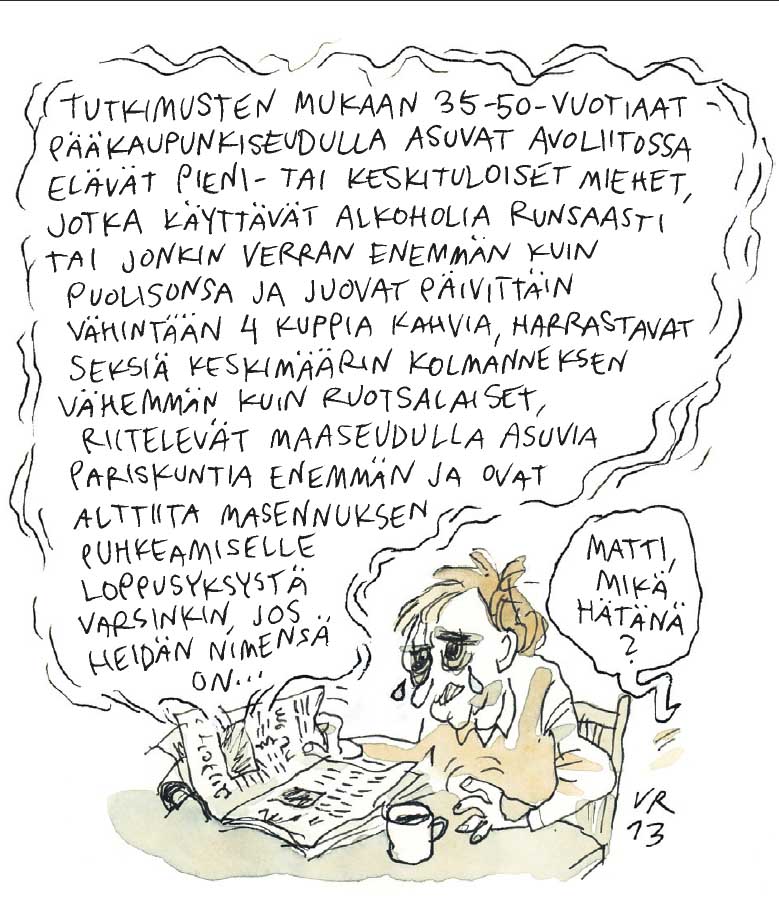 Miksi tutkimusten tulkinta ja ymmärtäminen on usein vaikeaa muille kuin alan tutkijoille?
[Speaker Notes: Vinkki opettajalle: Kuva löytyy myös kirjan s. 37
Kysymys laajasti pohdittavaksi: Tutkimusten tulkinta ja ymmärtäminen on usein vaikeaa muille kuin alan tutkijoille – miksi?]
Miten yhteiskunnasta hankitaan tietoa?
Tutkimusmenetelmiä
Laadulliset eli kvalitatiiviset – tutkittava ilmiö ainutkertainen
Määrälliset eli kvantitatiiviset – halutaan löytää yleisiä trendejä
Teorioita
Yhteiskunnallisten ilmiöiden välisistä vuorovaikutus-suhteista
Aineistoa
Tilastot
Haastattelut
Blogit
Fb- ja twitter- ja muut somepäivitykset
Artikkelit
Valokuvat
Kyselyt
Podcastit